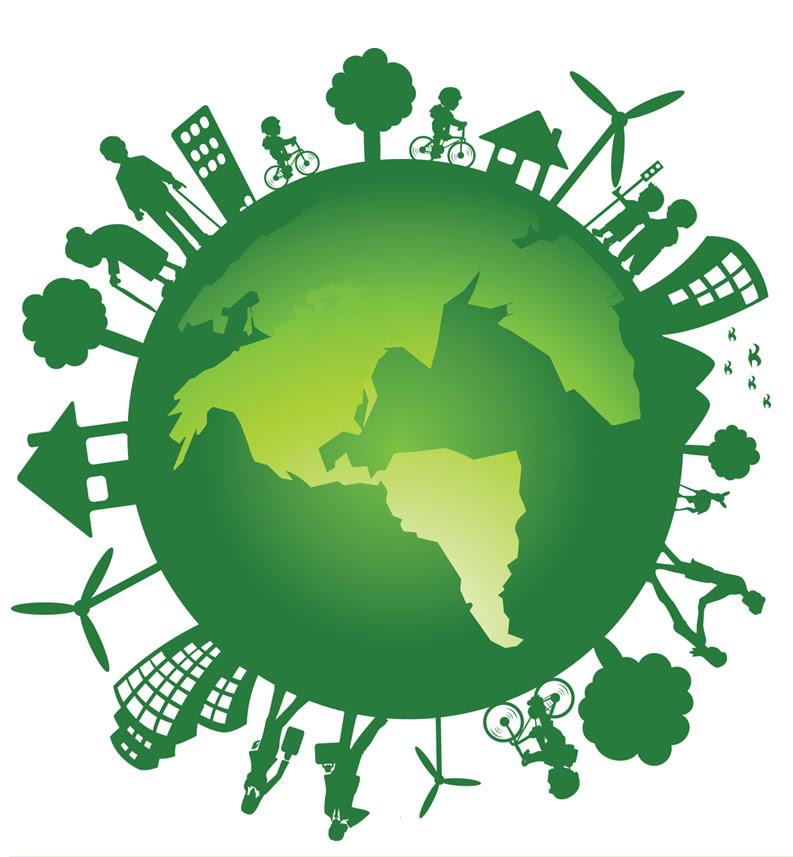 NGEnvironmentSteering Committee via ZOOM

23rd of March 2021
Project Number: 2018-1-DE02-KA204-005014
NGEnvironment
Foster European Active Citizenship and SustainabilityThrough Ecological Thinking by NGOs
Steering Committee – Meeting
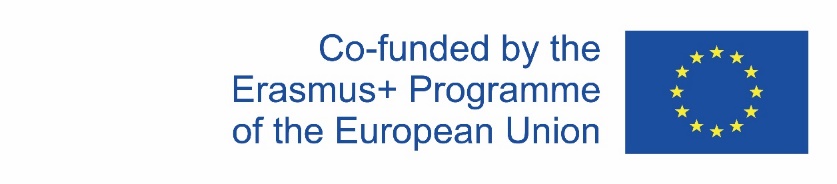 The European Commission support for the production of this publication does not constitute an endorsement of the contents which reflects the views only of the authors, 
and the Commission cannot be held responsible for any use which may be made of the information contained therein.
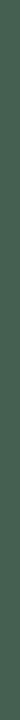 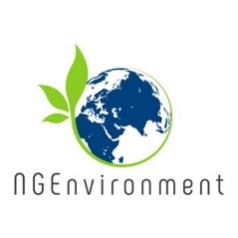 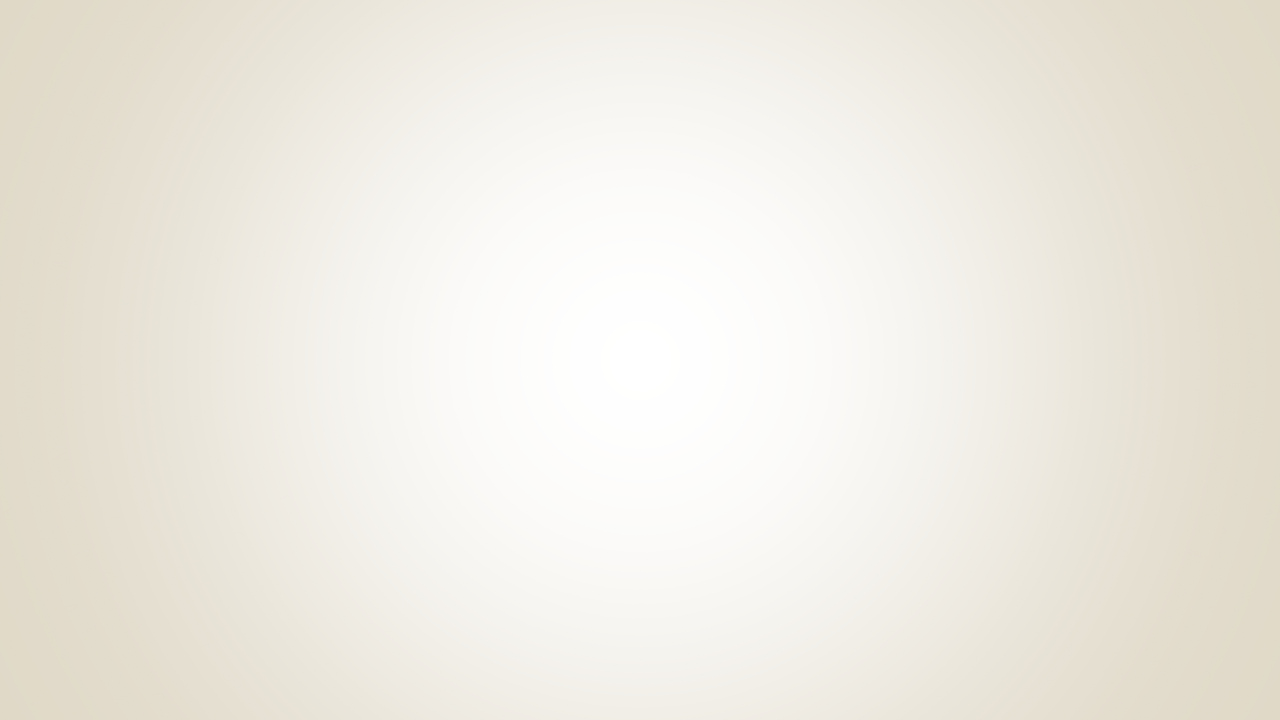 Agenda
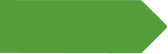 8
Further project work under corona conditions

2) Project timeline
IOs
Final Conference
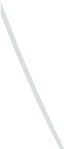 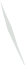 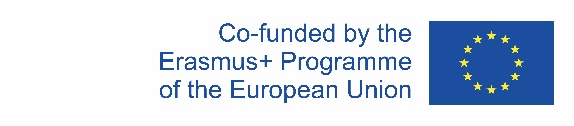 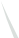 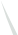 Multiplier Events
Deadline: July 2021
N= 30 persons 
Presenting all IOs and results of the project
Online Multiplier Event is possible (Confirmation by NA)
With regard to the organisation and finances, the following applies:
(a) Calculation of the grant amount: The grant amount is calculated by multiplying the number of participants not belonging to the beneficiary, not belonging to an associated partner and not belonging to a partner organisation involved in the project by 15% of the financial contribution as defined in Annex IV of the Agreement. There is a maximum amount of EUR 5,000 per project.
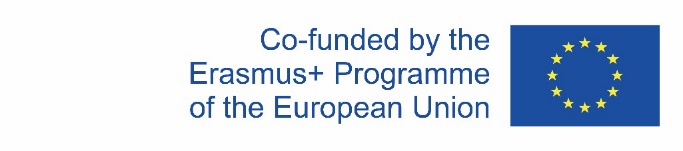 Multiplier Events
(b)	Trigger event: Entitlement to the grant amount arises from the fact that the multiplier event has taken place and is of an acceptable quality level.
(c)	Evidence:
a	.	Evidence of the multiplier event carried out virtually, stating the title and date of the event.
b.	Evidence of the number of participants by a declaration signed by the organiser stating the names of the participants and the name and address of the sending organisation or institution.
c.	Documents used or distributed at the multiplier event.
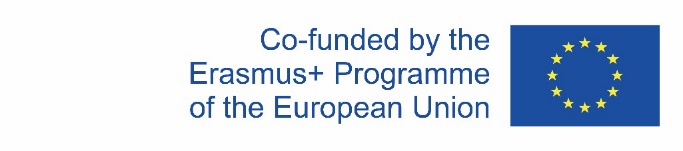 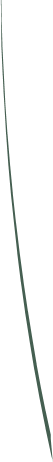 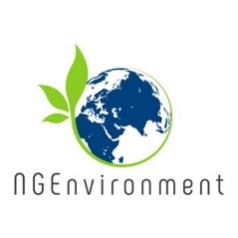 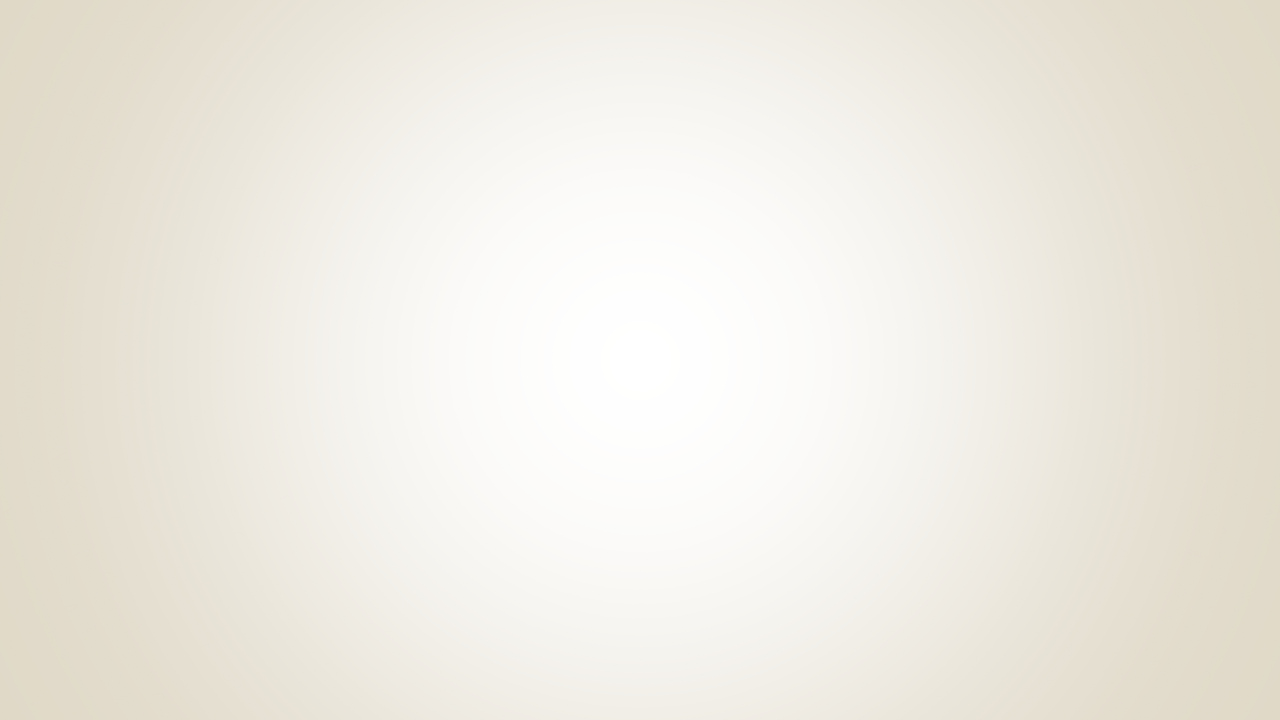 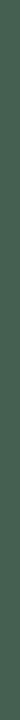 Overview on the 9 Intellectual Outputs
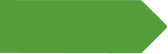 2
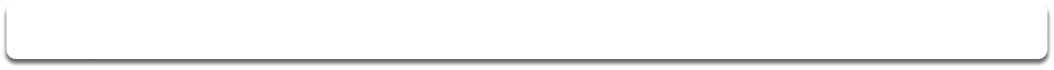 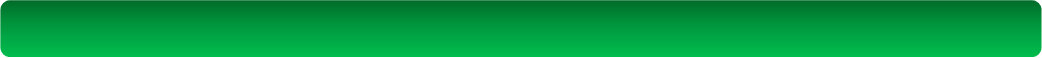 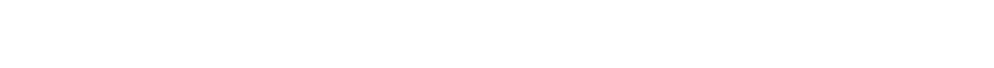 
IO 1
-
Summary research
RC
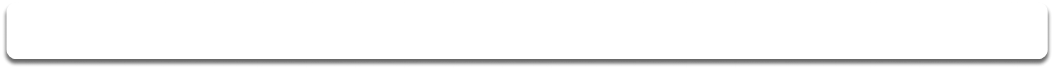 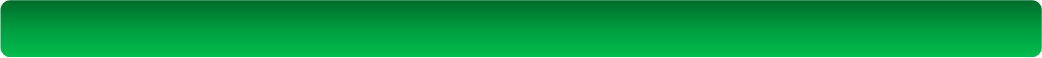 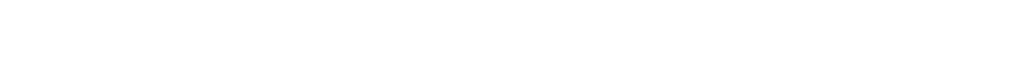 
IO 2
-
Induction to Pedagogy for NGO staff
EPEK
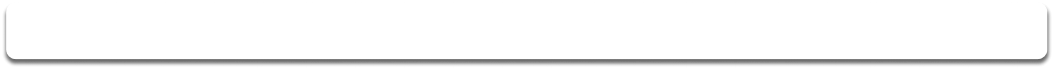 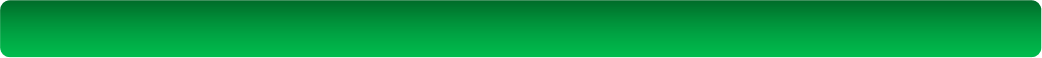 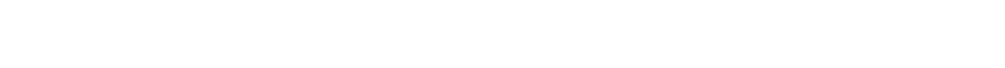 
IO 3
-
Training package for social and green NGO leadership
UPB
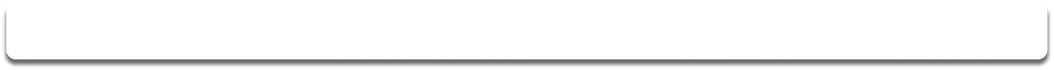 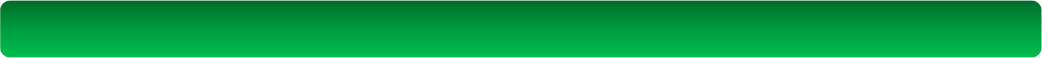 
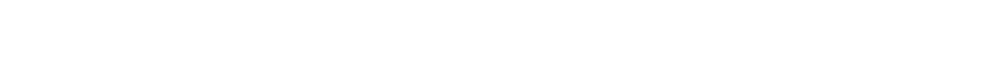 IO 4
-
Online platform and observatory
AL

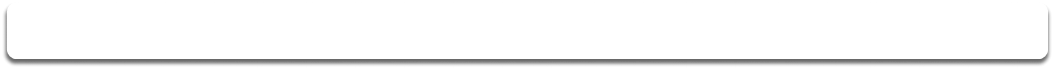 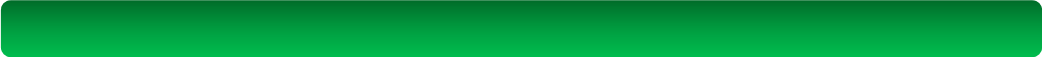 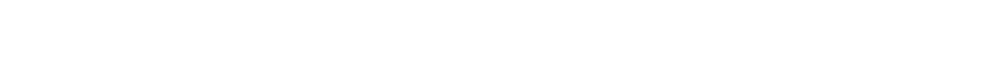 
IO 5
-
Engagement toolkit
GIE
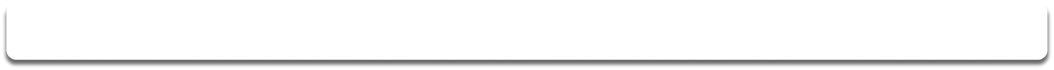 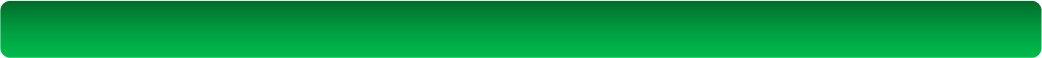 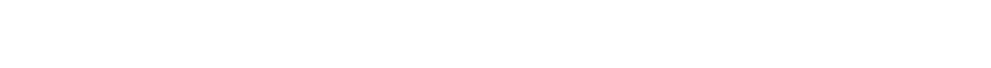 
IO 6
-
Audiovisual instructive package
FIP
ongoing
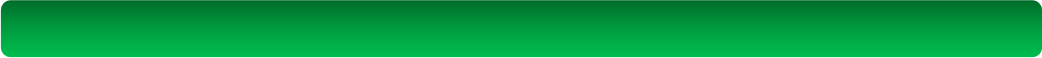 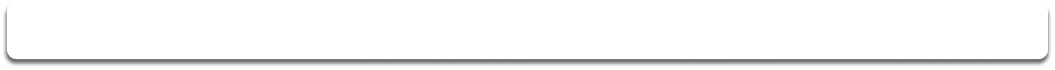 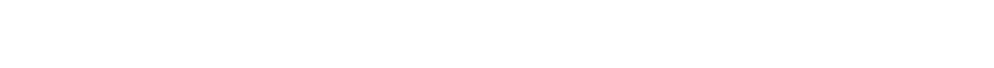 ongoing
IO 7
-
Survival guide for NGO Founding and Funding
PC
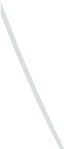 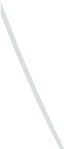 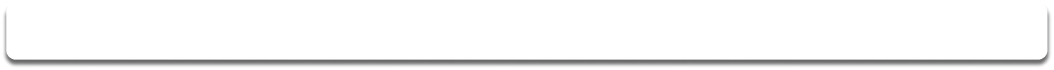 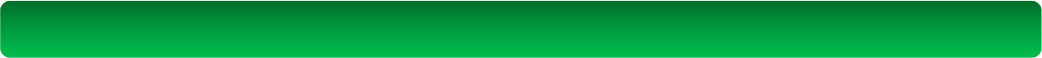 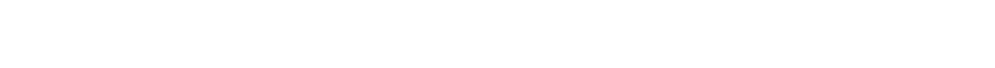 Coming soon
IO 8
-
Policy paper
SIN
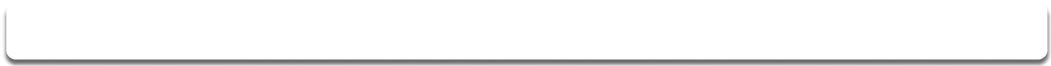 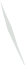 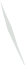 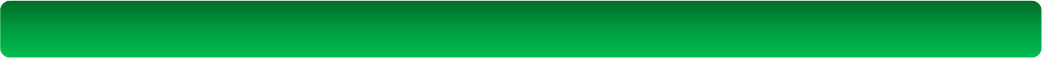 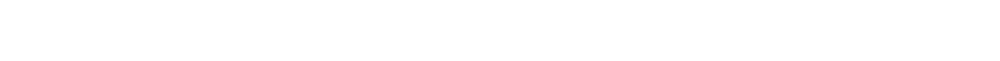 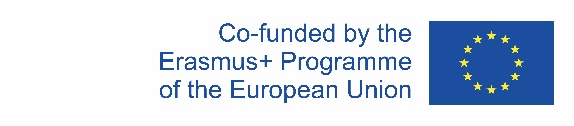 IO 9
-
Laymen Report
GIE
Coming soon
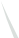 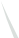 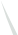 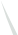 Final Conference
Final Conference in June/ July 2021 
Leading organisation: UPB 
Online??
Information: 
2 days
set of 50 local and 7 foreign representatives of the NGO sector at policy and practice levels will attend
50 Germans, selected from UPB and 1 per each of the remaining partner countries
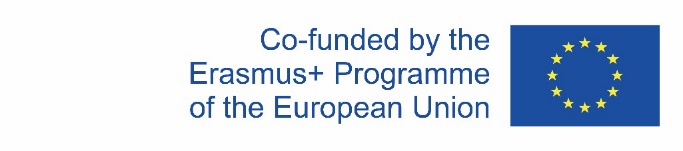 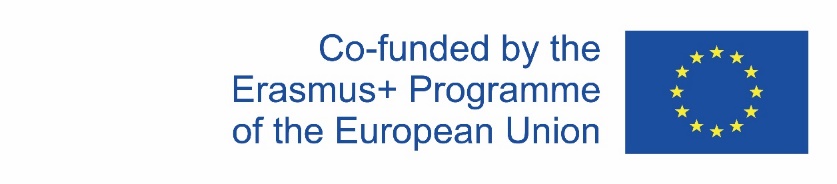 Contact
Marc BeutnerUniversity Paderborn, Warburger Str. 10033098 Paderborn, GermanyMarc.Beutner@uni-paderborn.de
http://wiwi.uni-paderborn.de/department5/wirtschaftspaedagogik-prof-beutner/
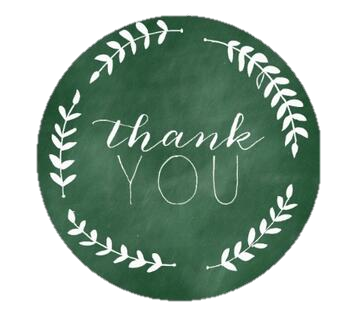 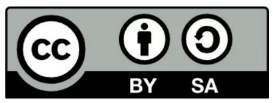 The European Commission support for the production of this publication does not constitute an endorsement of the contents which reflects the views only of the authors, 
and the Commission cannot be held responsible for any use which may be made of the information contained therein.